自己紹介
奈良工業高等専門学校　情報工学科
講師　岩田　大志
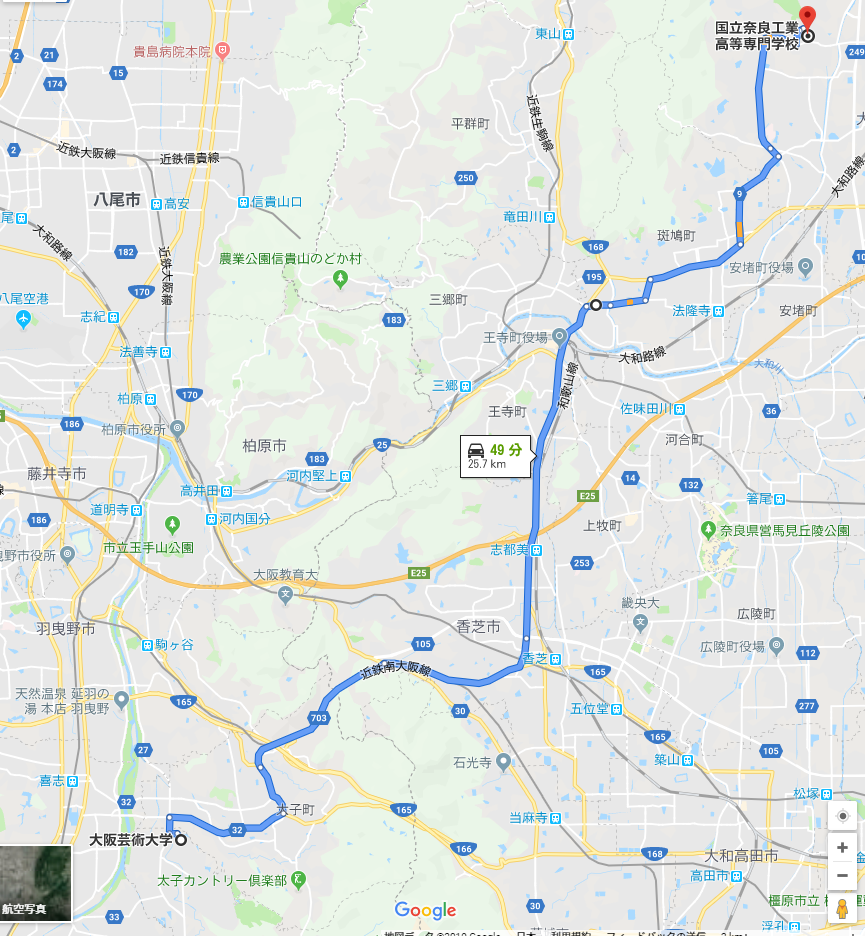 奈良高専
最寄り駅
近鉄郡山
大和小泉

5年制
高校＋短大
専攻科
学部3,4年相当の学生もいます
2
Mar. 14, 2018
研究内容
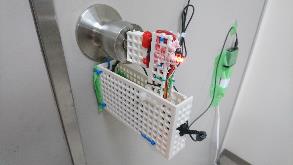 コンピュータの設計とテスト
半導体（論理回路）について

IoTシステム開発
農業情報システム

何か面白い or 不便なことを解消する
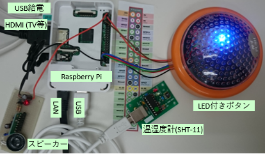 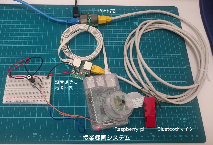 3
Mar. 14, 2018
植物フェノタイピングシステム
Raspberry piにカメラをつけて、トマトを観測、AI (TensorFlow) で収穫時期推定
温度、湿度、VPD、土壌湿度などをリアルタイムに観測できるWebアプリケーションの開発
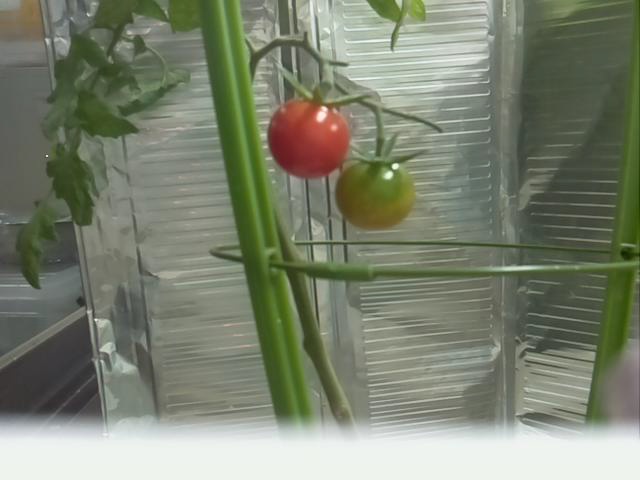 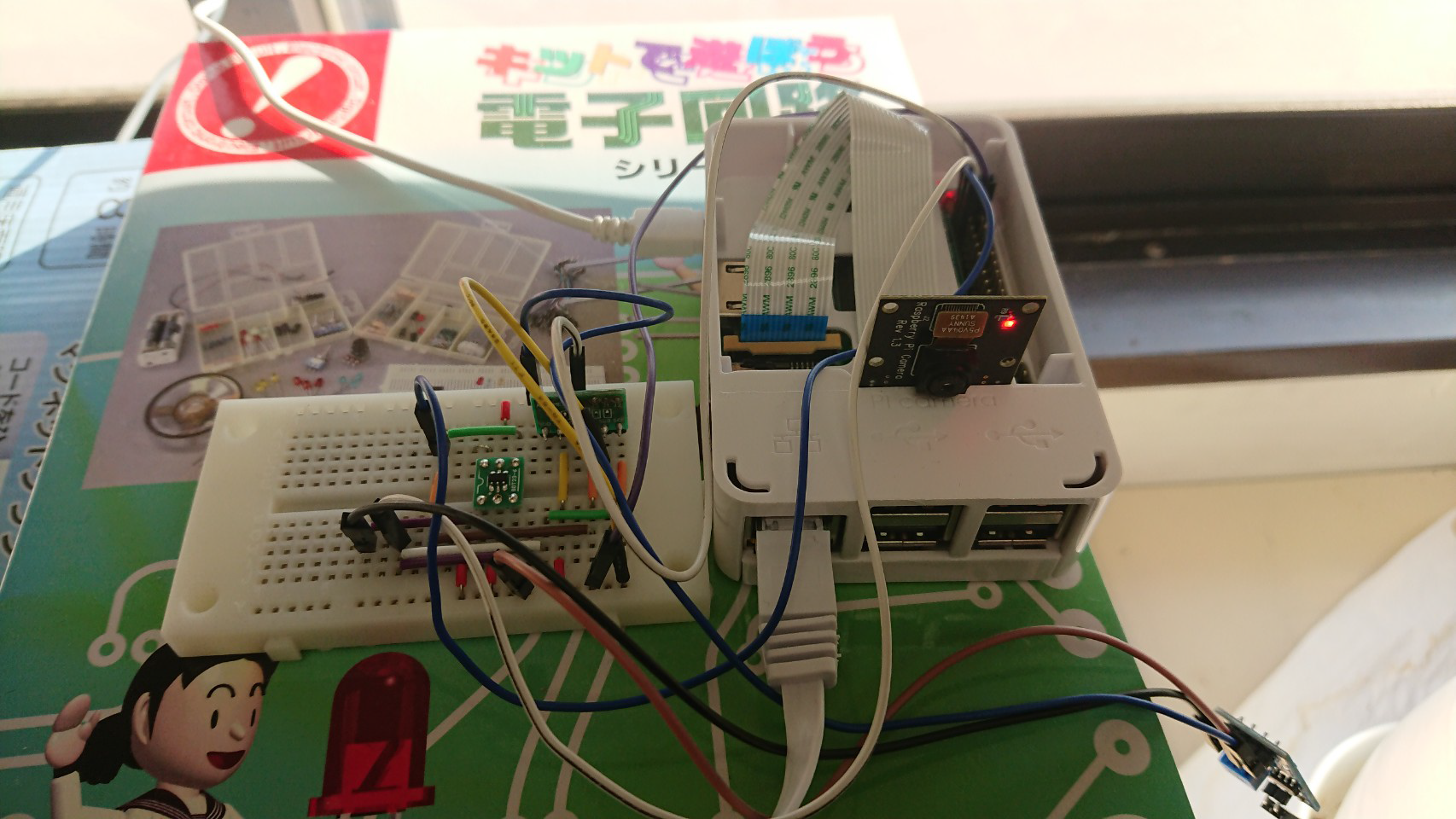 4
Mar. 14, 2018
植物工場の多点リアルタイム環境情報モニタリング
トマトを栽培している太陽光型植物工場でセンサを9点設置して、水蒸気飽差制御することで、収量増や高付加価値化を目指す
5
Mar. 14, 2018
IoTシステムの例
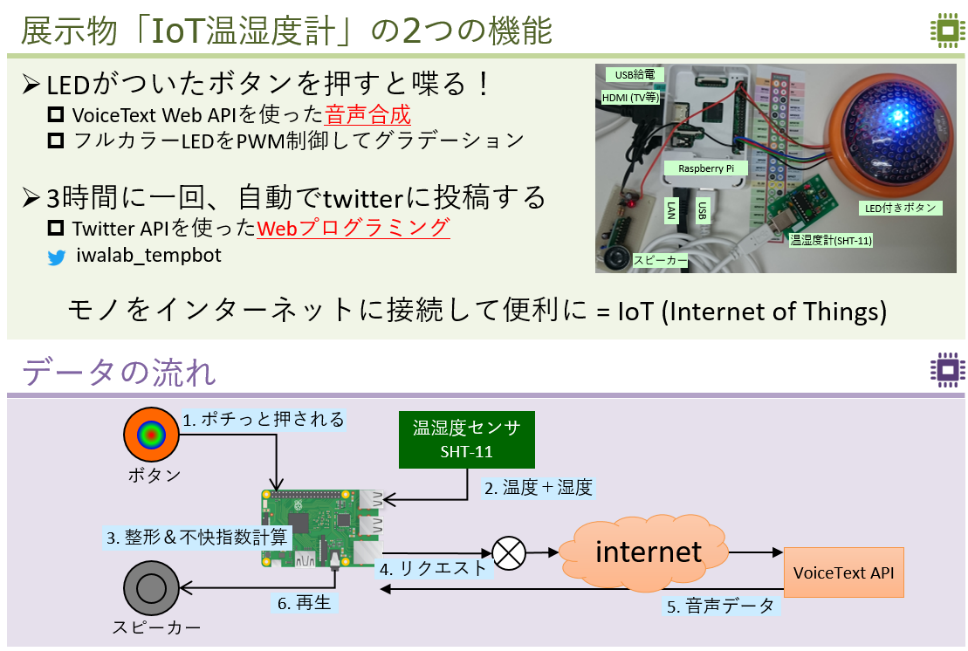 6
Mar. 14, 2018
IoTシステムの例 (※動画です)
スマホで研究室のカギを開けられるシステム＠木更津高専　岩田研
筐体は3D CADと3Dプリンタで作成、サーボモータを固定する形に
マイコンはESP-WROOM-02でArduinoプログラミング
研究室の無線LANに接続して、ブラウザで開け閉めが可能（本体のスイッチでも可能）
7
Mar. 14, 2018
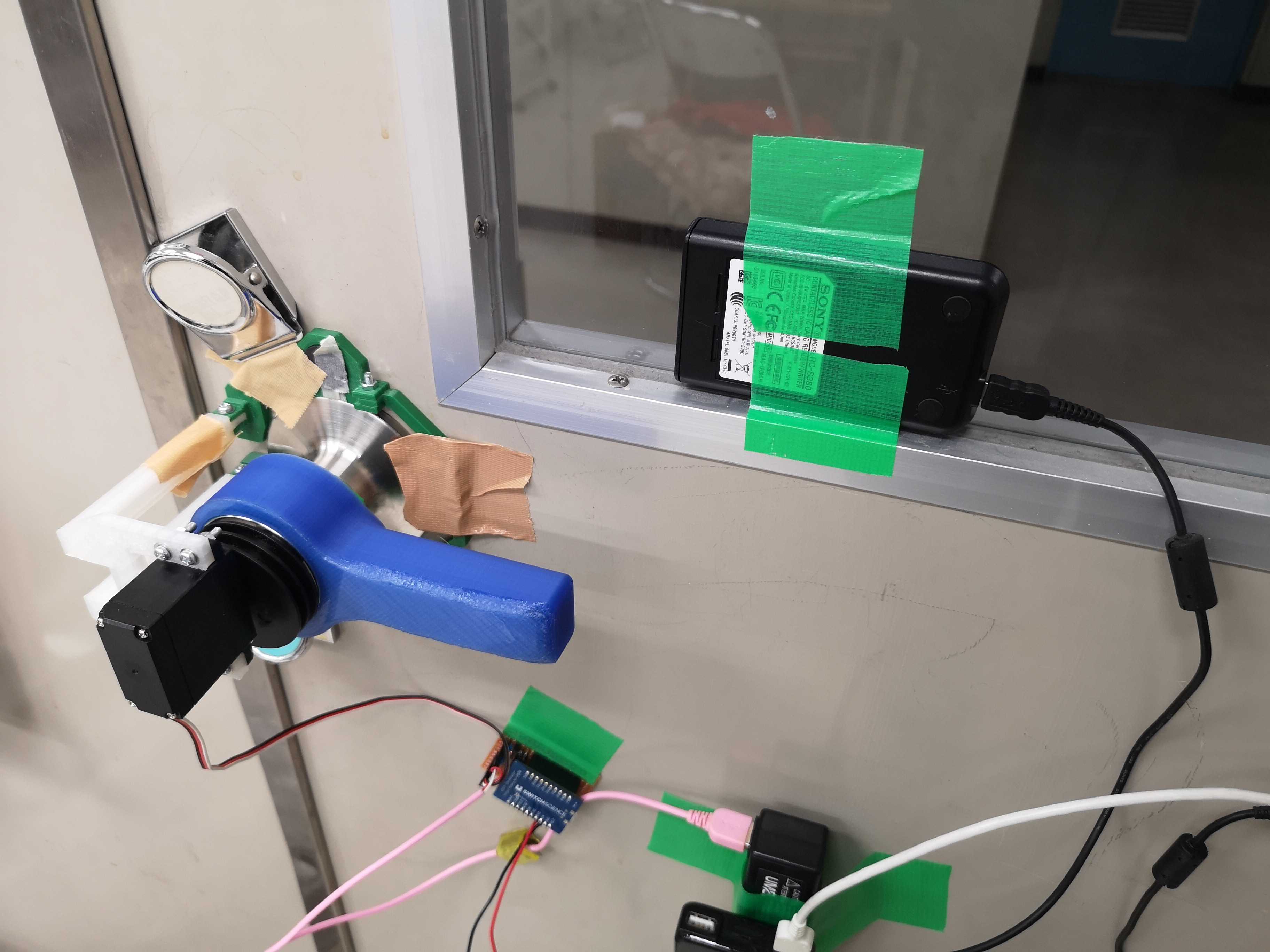 8
Mar. 14, 2018